八尾市のがん患者の皆様へ
令和７年６月1日
受付開始！
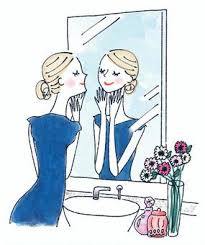 ウイッグ等及び乳房補整具の
購入費用に対する助成のご案内
八尾市では、がん治療による外見の変化を受けたがん患者の治療と社会生活等の両立を支援し、療養生活の質の向上を図ることを目的に、ウイッグ等や乳房補整具の購入費用の一部または全額を助成します。
助成内容
令和7年４月１日以降に購入しており、購入日から１年以内の下記区分（１）及び（２）が対象となります。
※（１）（２）共に上限に満たない場合は、実際に購入した金額となります。各1回限り。
※助成金の範囲内であれば複数購入可能。
※申請時点で次の要件をすべて満たす人が対象です。
対象者
八尾市内に在住し、八尾市の住民基本台帳に登録されている人
がんと診断され、治療を受けた、または現在治療を受けている人
がん治療に起因する脱毛又は乳房を切除したことに伴い補整具を令和7年4月1日以降に購入した人
過去に八尾市または他の自治体が実施する同様の助成を受けていない人
申請方法
裏面の必要書類をご準備いただき、以下のいずれかの方法で申請してください。
(1)八尾市電子申請システム
（2）窓口
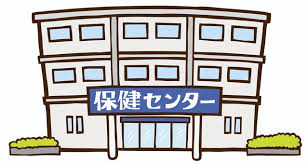 下記二次元コードより申請ができます。
八尾市保健センター３階の健康推進課窓口までお越しください。
令和7年6月1日
から申請受付開始！
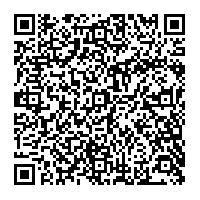 ※八尾市役所本庁とは場所が異なりますのでご注意ください。
八尾市保健センター（八尾市生涯学習センター内）3階
健康推進課がん検診担当
問合せ先
八尾市旭ヶ丘５丁目８５番地の16　　　電話　072-993-8600
申請に必要な書類
手続きの流れ
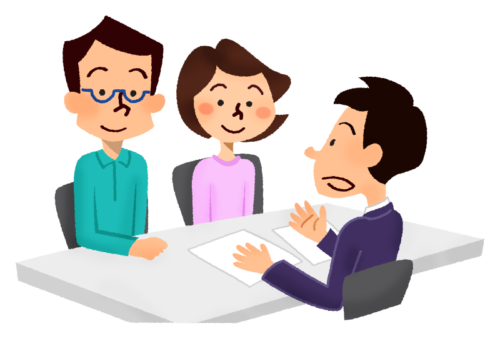 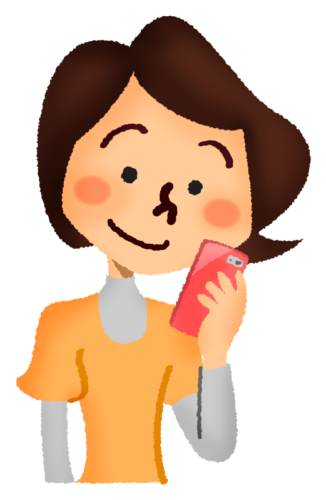 申請書および必要書類を健康推進課に提出してください。
補整具を購入してください。
領収書は必ず受け取ってください。
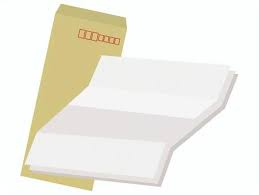 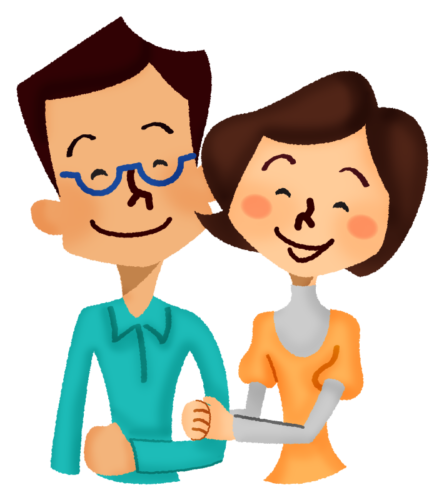 STEP1
STEP3
STEP4
交付決定
助成金の振り込み
申請
STEP2
購入
申請書に記載されている銀行口座に助成金を振り込みます。
申請書類の審査を行い、助成金額や振り込み日程等決まりましたら交付決定通知を送ります。
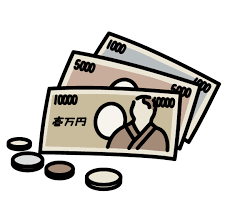 助成金の詳細や、よくある質問は八尾市ホームページからご覧いただけます。
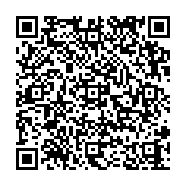 アピアランスケア助成事業
八尾市アピアランスケア
検索